SAFETY
DATA SHEETS
DATA SHEETS: SAFETY
BERGER EPILUX 4 FLOOR BASE  PART A
1. IDENTIFICATION OF THE SUBSTANCE/MIXTURE AND OF THE COMPANY/ UNDERTAKING
IDENTIFICATION OF THE SUBSTANCE OR MIXTURE
EPILUX 4 FLOOR BASE  PART A
P129840
Not available  
Not available  
Not applicable  
Not applicable
Product name:  Product code:  Chemical name:  Synonyms:  Chemical formula:  CAS number:
COMPANY/UNDERTAKING IDENTIFICATION
Manufacturer/Supplier:
ANSA MCAL INDUSTRIAL PARK,
51-59 TUMPUNA ROAD SOUTH, GUANAPO,  ARIMA, TRINIDAD, W.I.
TEL (868) 665-5721-3/4913/5829/8046/1991, 671-2722/ 3245
FAX (868) 665-1577

TRINIDAD
TEL : 868) 665-5721-3/4913/5829/8046/1991, 671-2722/3245  FAX: (868) 665-1577
Emergency telephone number  (with hours of operation):
PRODUCT INFORMATION
www.bergerpaintscaribbean.com
2. HAZARDS IDENTIFICATION
Classification:  Risk phrases:
Toxic, Dangerous for the environment
R10- Flammable.
R45- May cause cancer.
R46- May cause heritable genetic damage.
R36/38- Irritating to eyes and skin.
R43- May cause sensitization by skin contact.
R51/53- Toxic to aquatic organisms, may cause long-term adverse effects in the aquatic environment.
Flammable.
May cause cancer. May cause heritable genetic damage. Irritating to eyes and skin. May cause sensitization by skin contact.
Toxic to aquatic organisms, may cause long-term adverse effects in the aquatic environment.
None known.
Physical/chemical hazards:  
Human health hazards:  
Environmental Hazard:

Additional hazards:
See Section 11 for more detailed information on health effects and symptoms.
3. COMPOSITION/INFORMATION ON INGREDIENTS
There are no additional ingredients present which, within the current knowledge of the supplier and in the concentrations  applicable, are classified as hazardous to health or the environment and hence require reporting in this section.
Occupational exposure limits, if available, are listed in Section 8.
2
[Speaker Notes: Insert product information in green as bergerpaintscaribbean.com]
DATA SHEETS: SAFETY
BERGER EPILUX 4 FLOOR BASE  PART A
4. FIRST AID MEASURES
INHALATION
Get medical attention immediately. Remove victim to fresh air and keep at rest in a position comfortable for breathing. If it is suspected that fumes are still present, the rescuer should wear an appropriate mask or self-contained breathing apparatus. If not breathing, if breathing is irregular or if respiratory arrest occurs, provide artificial respiration or oxygen by trained personnel. It may be dangerous to the person
providing aid to give mouth-to-mouth resuscitation. If unconscious, place in recovery position and get medical attention immediately. Maintain an open airway. Loosen tight clothing such as a collar, tie, belt or waistband.
INGESTION
Get medical attention immediately. Wash out mouth with water. Remove dentures if any. Remove victim to fresh air and keep at rest in a position comfortable for breathing. If material has been swallowed and the exposed person is conscious, give small quantities of water to drink. Stop if the exposed person feels sick as vomiting may be dangerous. Do not induce vomiting unless directed to do so by medical personnel. If vomiting occurs, the head should be kept low so that vomit does not enter the lungs. Never give anything by mouth to an unconscious person. If unconscious, place in recovery position and get medical attention immediately. Maintain an open airway. Loosen tight clothing such as a collar, tie, belt or waistband.
SKIN CONTACT
Flush contaminated skin with plenty of water. Remove contaminated clothing and shoes. Wash contaminated clothing thoroughly with water before removing it, or wear gloves. Continue to rinse for at least 10 minutes. Get medical attention. In the event of any complaints or symptoms, avoid further exposure. Wash clothing before reuse. Clean shoes thoroughly before reuse.
EYE CONTACT
Immediately flush eyes with plenty of water, occasionally lifting the upper and lower eyelids. Check for and remove any contact lenses. Continue to rinse for at least 10 minutes. Get medical attention.
See Section 11 for more detailed information on health effects and symptoms.
5. FIRE-FIGHTING MEASURES
EXTINGUISHING MEDIA
Suitable:  Not suitable:
Recommended: alcohol-resistant foam, CO2, powders, water spray.  
Do not use water jet.
SPECIAL EXPOSURE HAZARDS
Flammable liquid. In a fire or if heated, a pressure increase will occur and the container may burst, with the risk of a subsequent explosion. Runoff to sewer may create fire or explosion hazard.
Promptly isolate the scene by removing all persons from the vicinity of the incident if there is a fire. No action shall be taken involving any personal risk or without suitable training. Move containers from fire area if this can be done without risk. Use water spray to keep fire-exposed containers cool. This material is toxic to aquatic organisms. Fire water contaminated with this material must be contained and prevented from being discharged to any waterway, sewer or drain.
HAZARDOUS THERMAL  DECOMPOSITION PRODUCTS
Decomposition products may include the following materials:  carbon dioxide, carbon monoxide, sulfur oxides, halogenated compounds, metal oxide/ oxides.
Fire-fighters should wear appropriate protective equipment and self-contained breathing apparatus (SCBA) with a full face-piece operated in positive pressure mode. Clothing for fire-fighters (including helmets, protective boots and gloves) conforming to European standard EN 469 will provide a basic level of protection for chemical incidents.
SPECIAL PROTECTIVE  EQUIPMENT FOR FIRE-FIGHTERS
3
DATA SHEETS: SAFETY
BERGER EPILUX 4 FLOOR BASE  PART A
6. ACCIDENTAL RELEASE MEASURES
PERSONAL PRECAUTIONS
No action shall be taken involving any personal risk or without suitable training. Evacuate surrounding areas. Keep unnecessary and unprotected personnel from entering. Do not touch or walk-through spilled material. Shut off all ignition sources. No flares, smoking or flames in hazard area. Avoid breathing vapor or mist.
Provide adequate ventilation. Wear appropriate respirator when ventilation is inadequate. Put on appropriate personal protective equipment (see Section 8).
Avoid dispersal of spilled material and runoff and contact with soil, waterways, drains and sewers. Inform the relevant authorities if the product has caused environmental pollution (sewers, waterways, soil or air). Water polluting material. May be harmful to the environment if released in large quantities.
ENVIRONMENTAL PRECAUTIONS
METHODS FOR CLEANING UP
Small spill
Stop leak if without risk. Move containers from spill area. Dilute with water and mop up if water-soluble. Alternatively, or if water-insoluble, absorb with an inert dry material and place in an appropriate waste disposal container. Use spark-proof tools and explosion-proof equipment. Dispose of via a licensed waste disposal contractor.
Large spill
Stop leak if without risk. Move containers from spill area. Approach release from upwind. Prevent entry into sewers, water courses, basements or confined areas. Wash spillages into an effluent treatment plant or proceed as follows. Contain and collect spillage with non-combustible, absorbent material e.g. sand, earth, vermiculite or diatomaceous earth and place in container for disposal according to local regulations. Use spark-proof tools and explosion-proof equipment. Dispose of via a licensed waste disposal contractor. Contaminated absorbent material may pose the same hazard as the spilled product.
7. HANDLING AND STORAGE
Put on appropriate personal protective equipment (see Section 8). Eating, drinking and smoking should be prohibited in areas where this material is handled, stored and processed. Workers should wash hands and face before eating, drinking and smoking. Remove contaminated clothing and protective equipment before entering eating areas. Persons with a history of skin sensitization problems should not be employed in any process in which this product is used. Avoid exposure - obtain special instructions before use. Do not get in eyes or on skin or clothing. Do not ingest. Avoid breathing vapor or mist. Avoid release to the environment. Refer to special instructions/safety data sheet. Use only with adequate ventilation. Wear appropriate respirator when ventilation is inadequate. Do not enter storage areas and confined spaces unless adequately ventilated. Keep in the original container or an approved alternative made from a compatible material, kept tightly closed when not in use. Store and use away from heat, sparks, open flame or any other ignition source. Use explosion-proof electrical (ventilating, lighting and material handling) equipment. Use non-sparking tools. Take precautionary measures against electrostatic discharges. To avoid fire or explosion, dissipate static electricity during transfer by grounding and bonding containers and equipment before transferring material. Empty containers retain product residue and can be hazardous. Do not reuse container.
HANDLING
STORAGE
Store in accordance with local regulations. Store in a segregated and approved area. Store in original container protected from direct sunlight in a dry, cool and well-ventilated area, away from incompatible materials (see Section 10) and food and drink. Eliminate all ignition sources. Separate from oxidizing materials. Keep container tightly closed and sealed until ready for use. Containers that have been opened must be carefully resealed and kept upright to prevent leakage. Do not
store in unlabeled containers. Use appropriate containment to avoid environmental contamination.
4
DATA SHEETS: SAFETY
BERGER EPILUX 4 FLOOR BASE  PART A
8. EXPOSURE CONTROLS/PERSONAL PROTECTION
EXPOSURE LIMIT VALUES
INGREDIENT NAME
OCCUPATIONAL EXPOSURE LIMITS
Crystalline silica (Quartz)
ACGIH TLV (United States, 3/2012).
TWA: 0.025 mg/m3 8 hours. Form: Respirable fraction
XYLENE
EU OEL (Europe, 12/2009). Absorbed through skin.
Notes: list of indicative occupational exposure limit values
TWA: 50 ppm 8 hours.
TWA: 221 mg/m3 8 hours.
STEL: 100 ppm 15 minutes.
STEL: 442 mg/m3 15 minutes.
titanium dioxide
ACGIH TLV (United States, 3/2012).
TWA: 10 mg/m3 8 hours.
barium sulfate
ACGIH TLV (United States, 3/2012).
TWA: 10 mg/m3 8 hours.
Stoddard solvent
ACGIH TLV (United States, 3/2012).
TWA: 10 mg/m3 8 hours.
OSHA PEL Z3 (United States, 9/2005). Notes: 250/(%SiO2+5)
TWA: 250 MPPCF / (%SiO2+5) 8 hours. Form: Respirable OSHA PEL Z3 (United States, 9/2005). Notes: 10/(SiO2+2) TWA: 10 MG/M3 / (%SiO2+2) 8 hours. Form: Respirable OSHA PEL 1989 (United States, 3/1989). Notes: as quartz TWA: 0.1 mg/m3, (as quartz) 8 hours. Form: Respirable dust ACGIH TLV (United States, 3/2012).
TWA: 0.025 mg/m3 8 hours. Form: Respirable fraction
NIOSH REL (United States, 1/2013).
TWA: 0.05 mg/m3 10 hours. Form: respirable dust
OSHA PEL Z3 (United States, 9/2005). Notes: 30/(%SiO2+2) TWA: 30 MG/M3 / (%SiO2+2) 8 hours. Form: Total dust.
Crystalline silica (Quartz)
XYLENE
ACGIH TLV (United States, 3/2012).
TWA: 100 ppm 8 hours.
TWA: 434 mg/m3 8 hours.
STEL: 150 ppm 15 minutes.
STEL: 651 mg/m3 15 minutes.
OSHA PEL 1989 (United States, 3/1989). TWA: 100 ppm 8 hours.
TWA: 435 mg/m3 8 hours.
STEL: 150 ppm 15 minutes.
STEL: 655 mg/m3 15 minutes.
OSHA PEL (United States, 6/2010). TWA: 100 ppm 8 hours.
TWA: 435 mg/m3 8 hours.
titanium dioxide
ACGIH TLV (United States, 3/2012).
TWA: 10 mg/m3 8 hours.
OSHA PEL 1989 (United States, 3/1989). TWA: 10 mg/m3 8 hours. Form: Total dust OSHA PEL (United States, 6/2010).
TWA: 15 mg/m3 8 hours. Form: Total dust
5
BERGER EPILUX 4 FLOOR BASE  PART A
8. EXPOSURE CONTROLS/PERSONAL PROTECTION
EXPOSURE LIMIT VALUES
INGREDIENT NAME
OCCUPATIONAL EXPOSURE LIMITS
silicon dioxide
NIOSH REL (United States, 1/2013).
TWA: 6 mg/m3 10 hours.
ACGIH TLV (United States, 3/2012).
TWA: 10 mg/m3 8 hours.
OSHA PEL 1989 (United States, 3/1989).
TWA: 5 mg/m3 8 hours. Form: Respirable fraction
TWA: 10 mg/m3 8 hours. Form: Total dust NIOSH REL (United States, 1/2013).
TWA: 5 mg/m3 10 hours. Form: Respirable fraction
TWA: 10 mg/m3 10 hours. Form: Total OSHA PEL (United States, 6/2010).
TWA: 5 mg/m3 8 hours. Form: Respirable fraction
TWA: 15 mg/m3 8 hours. Form: Total dust
barium sulfate
OSHA PEL 1989 (United States, 3/1989).
TWA: 3.5 mg/m3 8 hours.
NIOSH REL (United States, 1/2013). TWA: 3.5 mg/m3 10 hours.
TWA: 0.1 mg of PAHs/cm3 10 hours. ACGIH TLV (United States, 3/2012). TWA: 3 mg/m3 8 hours. Form: Inhalable fraction
OSHA PEL (United States, 6/2010). TWA: 3.5 mg/m3 8 hours.
barium sulfate
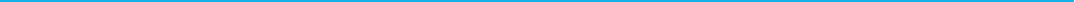 DATA SHEETS: SAFETY
BERGER EPILUX 4 FLOOR BASE  PART A
8. EXPOSURE CONTROLS/PERSONAL PROTECTION
EXPOSURE LIMIT VALUES
If this product contains ingredients with exposure limits, personal, workplace atmosphere or biological monitoring may be required to determine the effectiveness of the ventilation or other control measures and/or the necessity to use respiratory protective equipment. Reference should be made to monitoring standards, such as the following: European Standard EN 689 (Workplace atmospheres - Guidance for the assessment of exposure by inhalation to chemical agents for comparison with limit values and measurement strategy) European Standard EN 14042 (Workplace atmospheres - Guide for the application and use of procedures for the assessment of exposure to chemical and biological agents) European Standard EN 482 (Workplace atmospheres - General requirements for the performance of procedures for the measurement of chemical agents) Reference to national guidance documents for methods for the determination of hazardous substances will also be required.
OCCUPATIONAL  EXPOSURE CONTROLS
Use only with adequate ventilation. Use process enclosures, local exhaust ventilation or other engineering controls to keep worker exposure to airborne contaminants below any recommended or statutory limits. The engineering controls also need to keep gas, vapor or dust concentrations below any lower explosive limits. Use explosion-proof ventilation equipment.
HYGIENE MEASURES
Wash hands, forearms and face thoroughly after handling chemical products, before eating, smoking and using the lavatory and at the end of the working period. Appropriate techniques should be used to remove potentially contaminated clothing. Contaminated work clothing should not be allowed out of the workplace. Wash contaminated clothing before reusing. Ensure that eyewash stations and safety showers are close to the workstation location.
Use a properly fitted, air-purifying or air-fed respirator complying with an approved standard if a risk assessment indicates this is necessary. Respirator selection must be based on known or anticipated exposure levels, the hazards of the product and the safe working limits of the selected respirator.
RESPIRATORY PROTECTION
HAND PROTECTION
Chemical-resistant, impervious gloves complying with an approved standard should be worn at all times when handling chemical products if a risk assessment indicates this is necessary. Considering the parameters specified by the glove manufacturer, check during use that the gloves are still retaining their protective properties. It
should be noted that the time to breakthrough for any glove material may be different for different glove manufacturers. In the case of mixtures, consisting of several substances, the protection time of the gloves cannot be accurately estimated
EYE PROTECTION
Safety eyewear complying with an approved standard should be used when a risk assessment indicates this is necessary to avoid exposure to liquid splashes, mists or dusts. If contact is possible, the following protection should be worn, unless the assessment indicates a higher degree of protection: chemical splash goggles.
SKIN PROTECTION
Personal protective equipment for the body should be selected based on the task
being performed and the risks involved and should be approved by a specialist before handling this product. When there is a risk of ignition from static electricity, wear anti-static protective clothing. For the greatest protection from static discharges, clothing should include anti-static overalls, boots and gloves. Refer to European Standard EN 1149 for further information on material and design requirements and test methods.
ENVIRONMENTAL  EXPOSURE CONTROLS
: Emissions from ventilation or work process equipment should be checked to ensure
they comply with the requirements of environmental protection legislation. In some 
cases, fume scrubbers, filters or engineering modifications to the process equipment will be necessary to reduce emissions to acceptable levels.
7
[Speaker Notes: Put a line trough dates of issue in green in section 3 and 6]
DATA SHEETS: SAFETY
BERGER EPILUX 4 FLOOR BASE  PART A
9. PHYSICAL AND CHEMICAL PROPERTIES
PHYSICAL STATE	Liquid.
ODOR
Not available.
ODOR THRESHOLD
Not available.
PH
Not available.
BOILING POINT
Not available.
MELTING POINT
Not available.
FLASH POINT
Closed cup: 26.85°C (80.3°F) [Abel’s close cup]
VAPOR PRESSURE
Not available.
SOLUBILITY
Not available.
VAPOR DENSITY
Not available.
AUTO-IGNITION TEMPERATURE
Not available.
DENSITY
1.4274 g/cm3
FLAMMABILITY
Not available
10. STABILITY AND REACTIVITY
CHEMICAL STABILITY	The product is stable.
POSSIBILITY OF  REACTIONS
Under normal conditions of storage and use,  hazardous reactions will not occur.
CONDITIONS  TO AVOID
Avoid all possible sources of ignition (spark or flame). Do not pressurize, cut, weld,  braze, solder, drill, grind or expose containers to heat or sources of ignition.
MATERIALS TO AVOID
No known incompatibility
8
DATA SHEETS: SAFETY
BERGER EPILUX 4 FLOOR BASE  PART A
11. TOXICOLOGICAL INFORMATION
POTENTIAL ACUTE HEALTH EFFECTS
Inhalation:  Ingestion:  Skin contact:  Eye contact:
Harmful by inhalation.
Irritating to mouth, throat and stomach.  Harmful in contact with skin. Irritating to skin.  Irritating to eyes.
PRODUCT/INGREDIENT NAME
RESULT
SPECIES SCORE
EXPOSURE
OBSERVATION
reaction product: bisphenol-A¬
(epichlorhydrin); epoxy resin (number average molecular weight ≤ 700)
Eyes - Mild irritant  Skin-  Moderate irritant  Skin - Severe irritant
Rabbit	-
Rabbit	-
Rabbit	-
100 milligrams
24 hour 500 microliters
24 hours 2 milligrams
-
-
-
Eyes - Mild irritant  Eyes - Severe irritant  Skin - Mild irritant
Skin - Moderate irritant  Skin - Moderate irritant
Rabbit	-
Rabbit	-
Rat	-
Rabbit	-
Rabbit	-
Xylene
87 milligrams
24 hours 5 milligrams
8 hours 60 microliters
24 hours 500 milligrams
100 Percent
-
-
-
-
-
Skin - Mild irritant
Human	-
72 hours 300 micrograms
-
titanium dioxide
silicon dioxide
Rabbit	-
24 hours 500 milligrams	-
Eyes - Mild irritant
Stoddard solvent
Eyes - Mild irritant
Eyes – Moderate irritant
Human	-
Rabbit       -
100 parts per million	-
24 hours 500 milligrams	-
CHRONIC EFFECTS  

CARCINOGENICITY  

MUTAGENICITY  TERATOGENICITY  DEVELOPMENTAL EFFECTS  FERTILITY EFFECTS  
DENMARK CARCINOGEN LIST
Once sensitized, a severe allergic reaction may occur when subsequently exposed to very low levels.
May cause cancer. Risk of cancer depends on duration and level of exposure. 
May cause heritable genetic effects.
No known significant effects or critical hazards  
No known significant effects or critical hazards  
No known significant effects or critical hazards
Contains a substance or substances listed under National Working Environment  
Authorities Executive Order 908/2005.
OVER-EXPOSURE SIGNS/SYMPTOMS
Inhalation  Ingestion  Skin
Eyes
: No specific data.
: No specific data.
: Adverse symptoms may include the following: irritation, redness
: Adverse symptoms may include the following: irritation, watering, redness
9
DATA SHEETS: SAFETY
BERGER EPILUX 4 FLOOR BASE  PART A
12. ECOLOGICAL INFORMATION
ECOTOXICITY	Toxic to aquatic organisms, may cause long-term adverse effects in the aquatic
	environment.
AQUATIC ECOTOXICITY
Conclusion/Summary: Not available.
BIOACCUMULATIVE POTENTIAL
OTHER ADVERSE EFFECTS
No known significant effects or critical hazards.
13. DISPOSAL CONSIDERATIONS
METHODS OF DISPOSAL
The generation of waste should be avoided or minimized wherever possible. Waste product residues should not be disposed of via the sewer but processed in a suitable effluent treatment plant. Dispose of surplus and non-recyclable products via a licensed waste disposal contractor. Disposal of this product, solutions and any by-products should at all times comply with the requirements of environmental protection and waste disposal legislation and any regional local authority requirements. Waste packaging should be recycled. Incineration or landfill should only be considered when recycling is not feasible. This material and its container must be disposed of in a safe way. Care should be taken when handling emptied containers that have not been cleaned or rinsed out. Empty containers or liners may retain some product residues. Vapor from product residues may create a highly flammable or explosive atmosphere inside the container. Do not cut, weld or grind used containers unless they have been cleaned thoroughly internally. Avoid dispersal of spilled material and runoff and contact with soil, waterways, drains and sewers.
14. TRANSPORT INFORMATION
INTERNATIONAL TRANSPORT REGULATIONS
10
DATA SHEETS: SAFETY
BERGER EPILUX 4 FLOOR BASE  PART A
15. REGULATORY INFORMATION
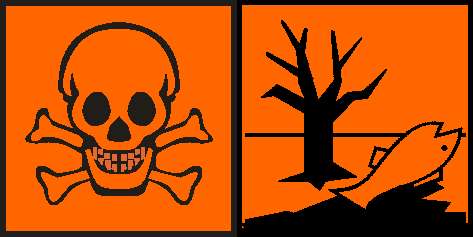 HAZARD SYMBOL  OR SYMBOLS:
Toxic, Dangerous for the environment
R10- Flammable.
R45- May cause cancer.
R46- May cause heritable genetic damage.
R36/38- Irritating to eyes and skin.
R43- May cause sensitization by skin contact.
R51/53- Toxic to aquatic organisms, may cause long-term adverse effects in the aquatic environment.
RISK PHRASES
S53- Avoid exposure - obtain special instructions before use.
S2- Keep out of the reach of children.
S24- Avoid contact with skin.
S29- Do not empty into drains.
S37- Wear suitable gloves.
S46- If swallowed, seek medical advice immediately and show this container or label.
S61- Avoid release to the environment. Refer to special instructions/safety data sheet.
.
SAFETY PHRASES
reaction product: bisphenol-A-(epichlorhydrin); epoxy resin (number average molecular weight ≤ 700)
Stoddard solvent, Naphtha (petroleum), heavy alkylate
PRODUCT USE
CONTAINS
Consumer applications
16. OTHER INFORMATION
NATIONAL FIRE PROTECTION  ASSOCIATION (U.S.A.)
Flammability
3
Health
Instability/ Reactivity
2      0
Special
Indicates information that has changed from previously issued version.

DISCLAIMER
Information contained in this material safety data sheet is believed to be reliable and given in good faith, but no representation, guarantee or warranties of  any kind are made as to its accuracy, suitability for a particular application or results to be obtained from them. The user of this material decides what safety  measures are necessary to safely use this material, either alone or in combination with other materials.
11
SAFETY
DATA SHEETS
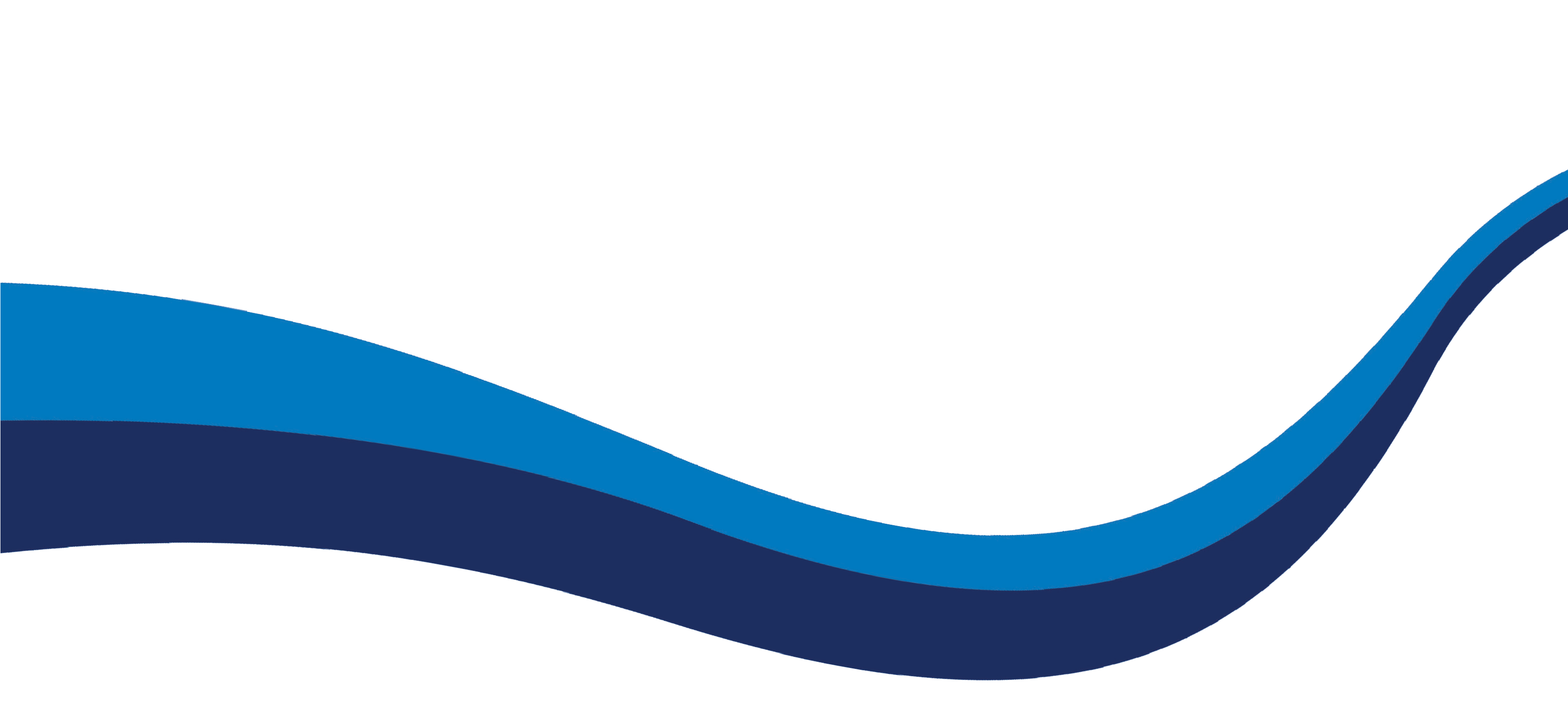 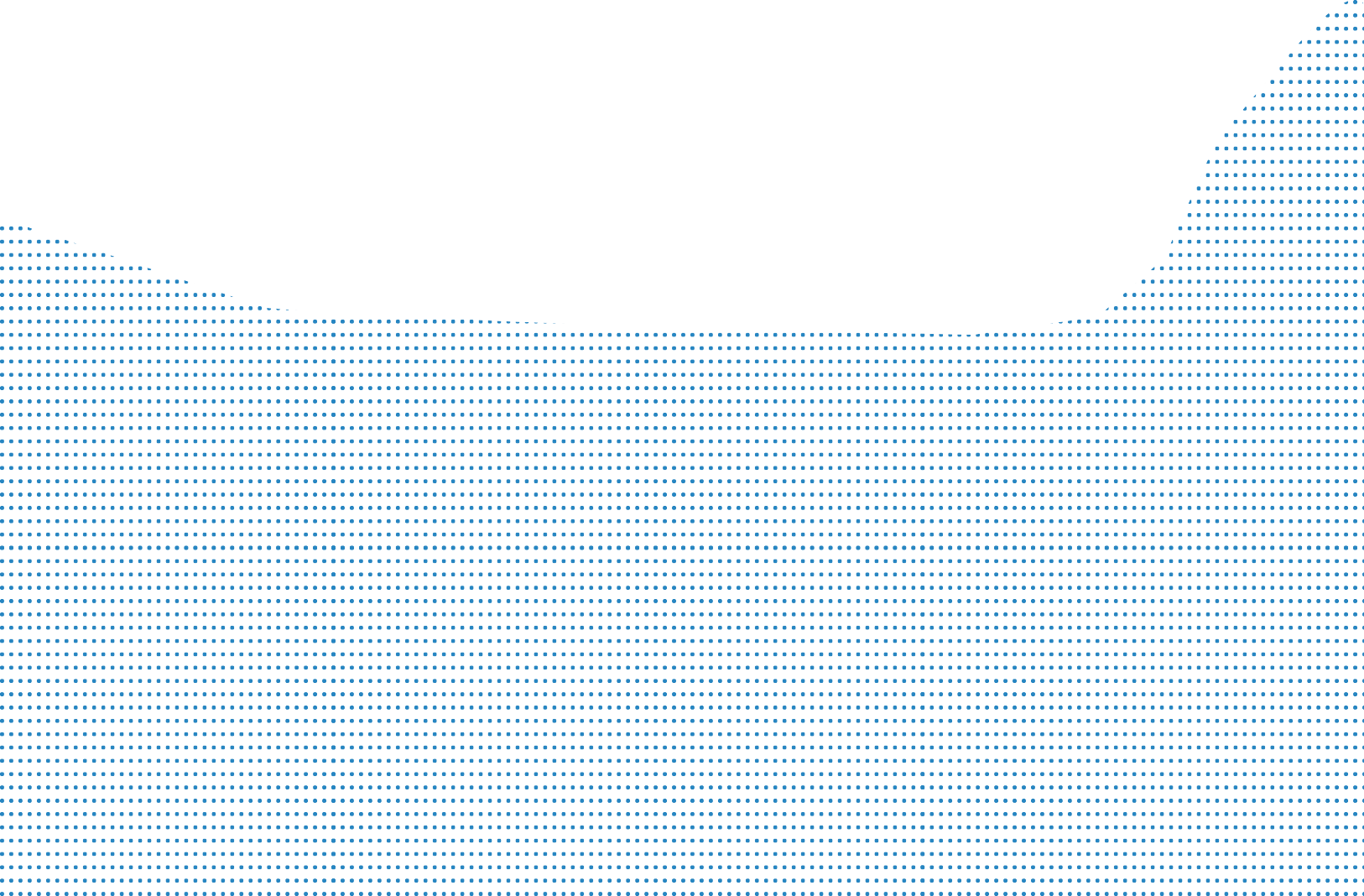 This an evolving document and will be updated periodically as new products become available.  For further support, please contact our corporate office:
ANSA Coatings Limited (Head Office)  Address: ANSA McAL Industrial Park,  #51-59 Tumpuna Road, Guanapo,  Arima, Trinidad.
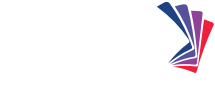 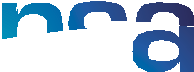 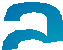 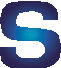 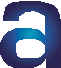 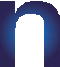 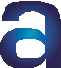 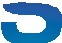 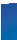 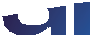 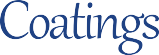 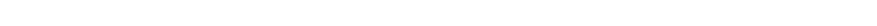